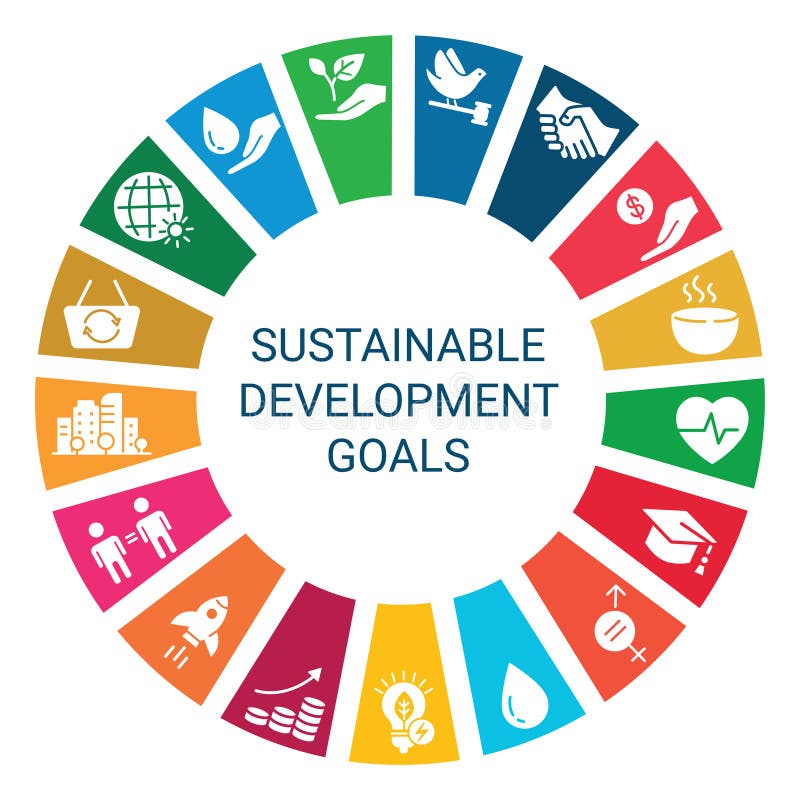 Transparency at ScaleUNECE recommendation 49UN Transparency Protocol (UNTP)
Steve Capell
steve.capell@gmail.com
[Speaker Notes: Provides advice to governments and industry on practical measures to counter greenwashing by implementing supply chain traceability and transparency at the scale needed to achieve meaningful impacts on global sustainability outcomes.]
Unsustainable practices must have nowhere to hide.
Transparency, Traceability & Trust can help us win the race to the top.  But it’s challenging to implement at scale. UNTP aims to solve scalability challenges.
Or : A race to the top
Greenwashing is rare and  has nowhere to hide
Either : A race to the bottom
Greenwashing is ubiquitous and undetectable
1. It’s hard to fake claims
4. Even well-intentioned businesses must fake claims to survive.
1. It’s easy to fake claims
2. Consumer confidence improves
3. Low confidence means no price differential
4. Businesses compete on quality of claims
3. Higher prices are justified
2. Consumer confidence drops
UNTP is an interoperability protocol, not a platform
Leave data where it is but link it together when needed using decentralised events.
Use any software you like – so long as it conforms to UNTP.
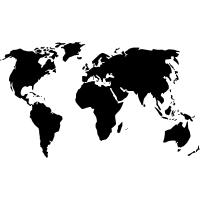 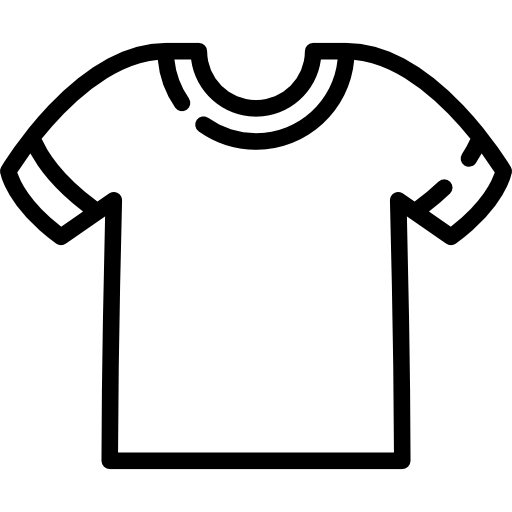 shirt
yarn
fabric
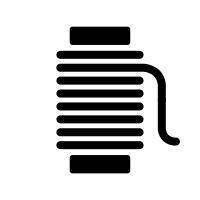 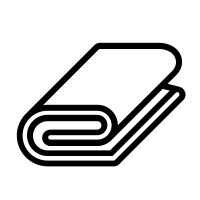 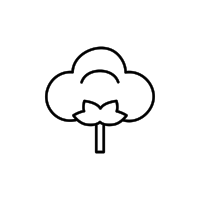 cotton
Thousands of platforms, millions of value-chains, billions of transactions
It defines 3 documents and a simple way to share them
If you’ve got the product ID then you can get the data, readable by humans and machines
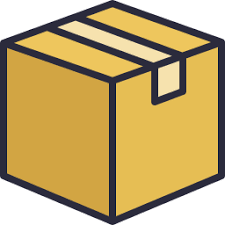 Scan barcode
Scan barcode
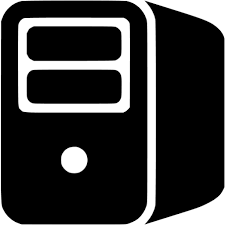 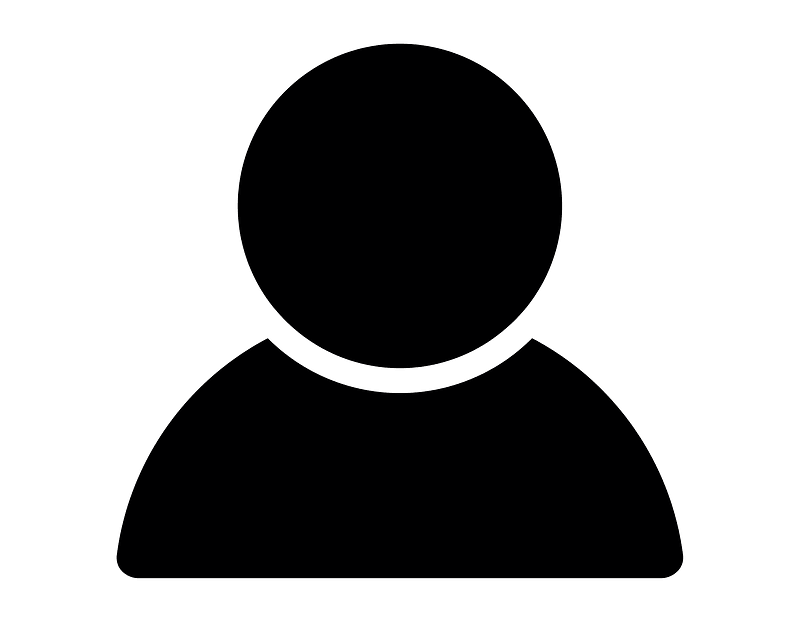 Humans
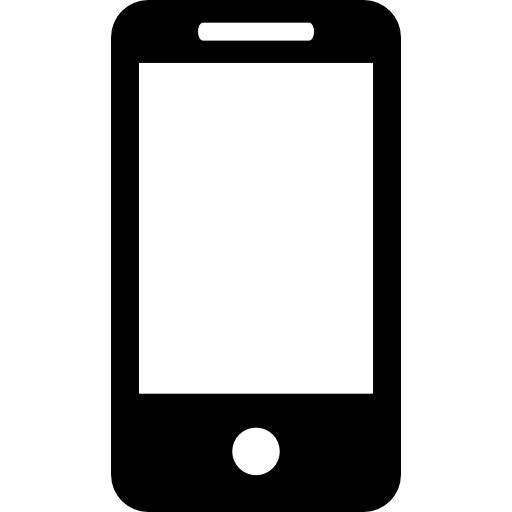 Machines
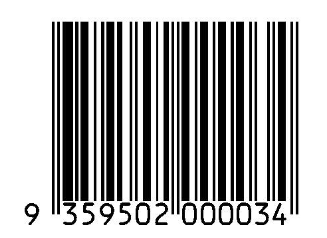 Digital Product Passport
Digital Conformity Credential
Get passport
Organisation
Accreditation
Transparency
Facility Data
Scheme or Regulation
Trust
Traceability Event
Traceability
Product Information
Conformity Attestation
Product ID
Provenance Data
Assessment Body
Batch ID
Sustainability Claims
Conformity Assessment
Follow links
Follow links
Location ID
ESG Metric Value
Products / Facilities
Traceability Event
Item/Batch Data
Criteria / Metrics
Inspection
Traceability Events
Assessed values
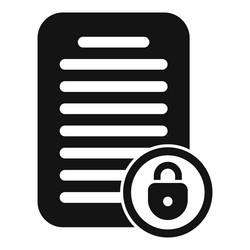 Packaging
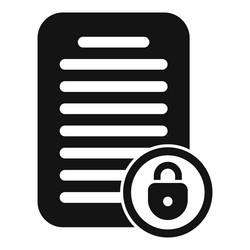 Shipping
Manufacturing
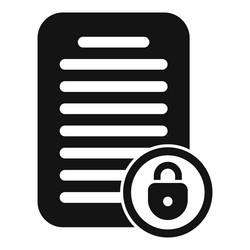 Which can scale across entire supply chains.
Each party can implement UNTP without any dependency on other parties.
Sell new vehicle
Sell used battery
Ship metals
Ship batteries
Ship ore
Compliance
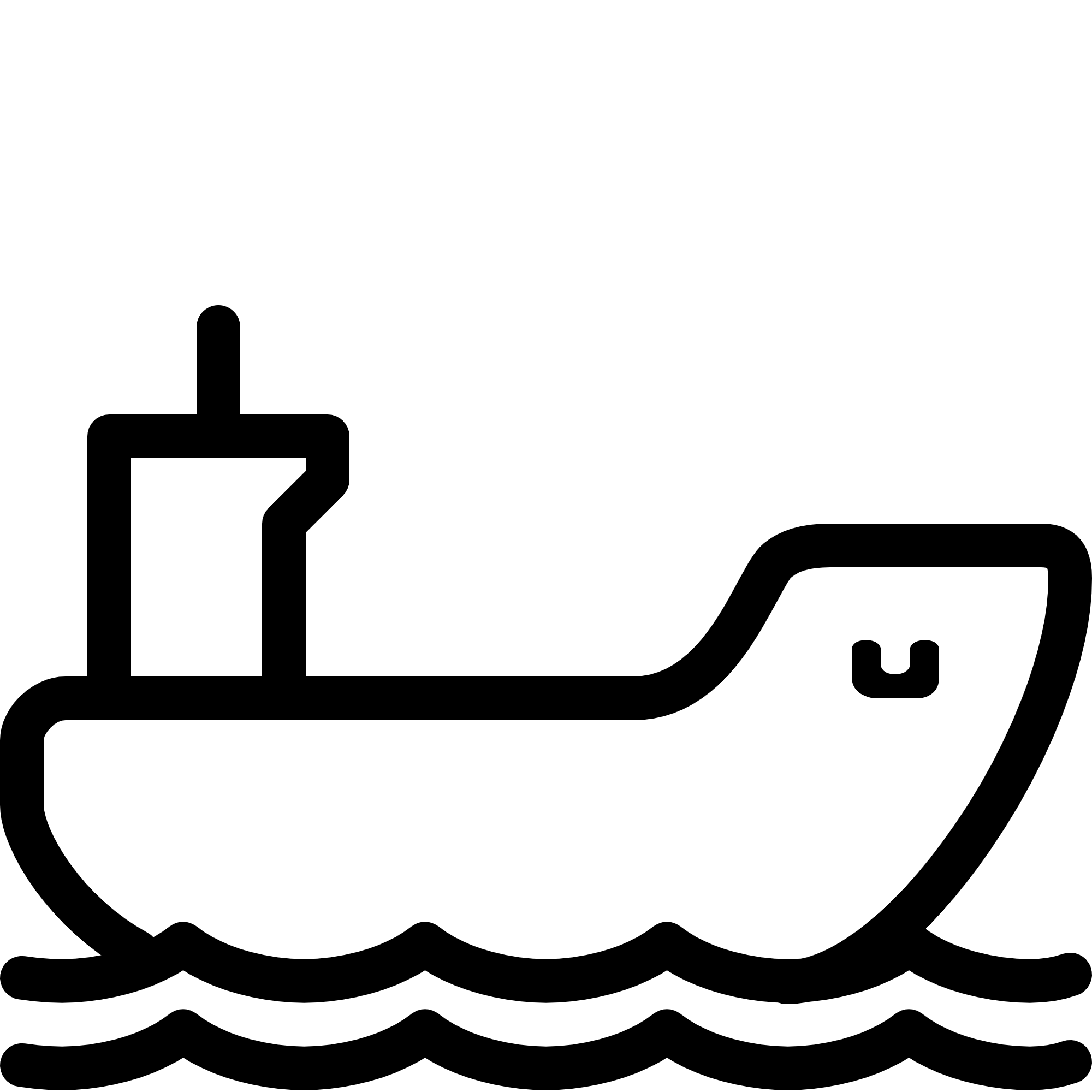 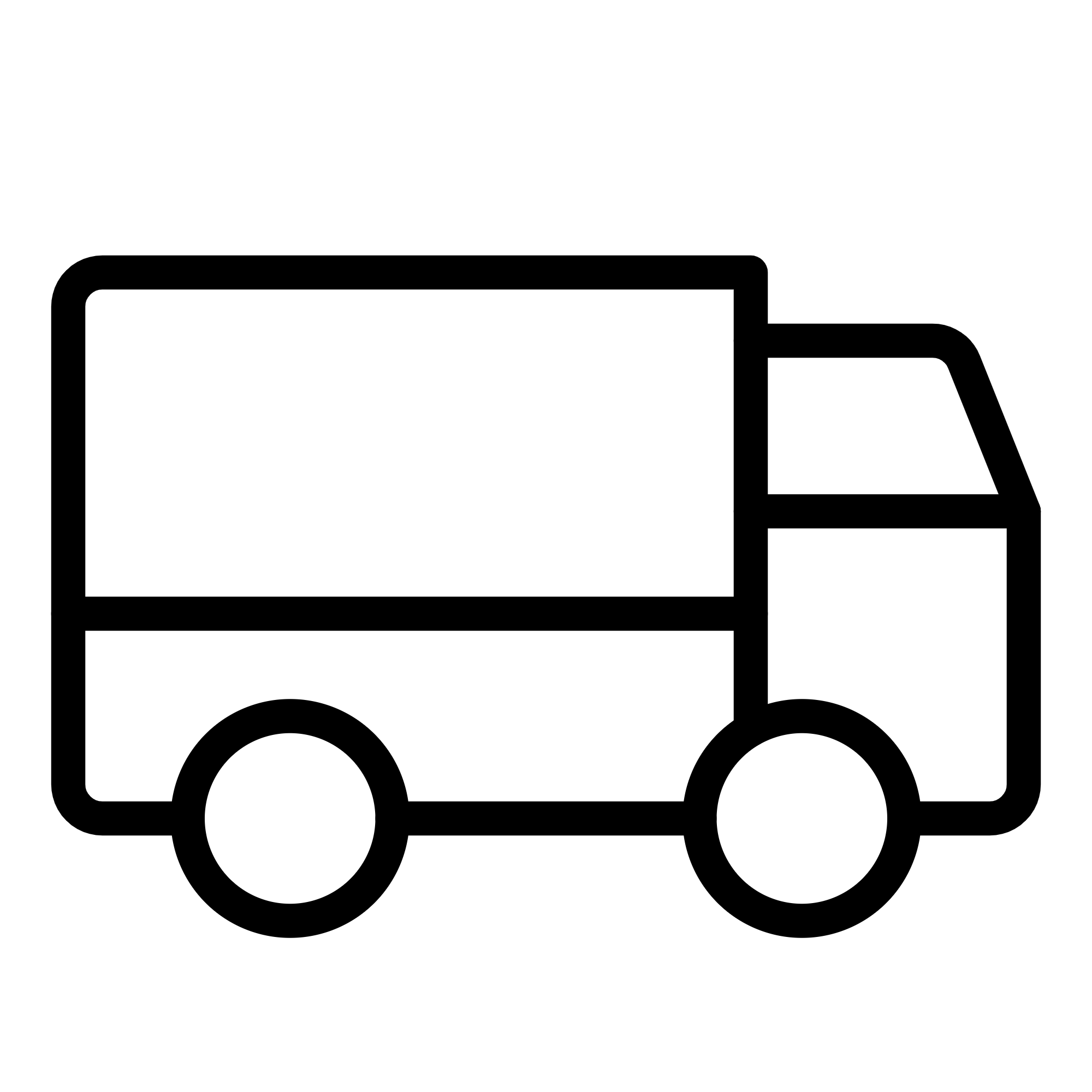 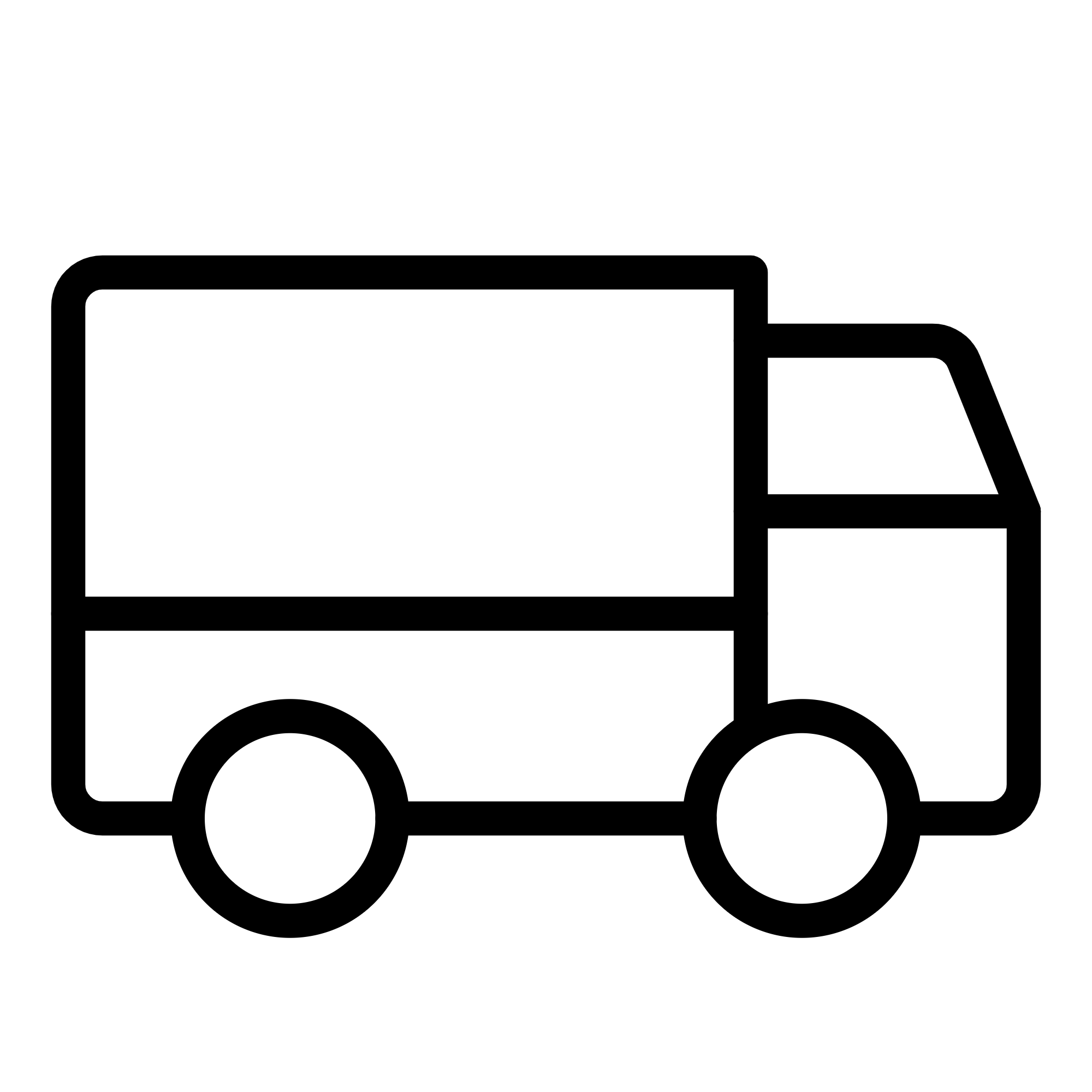 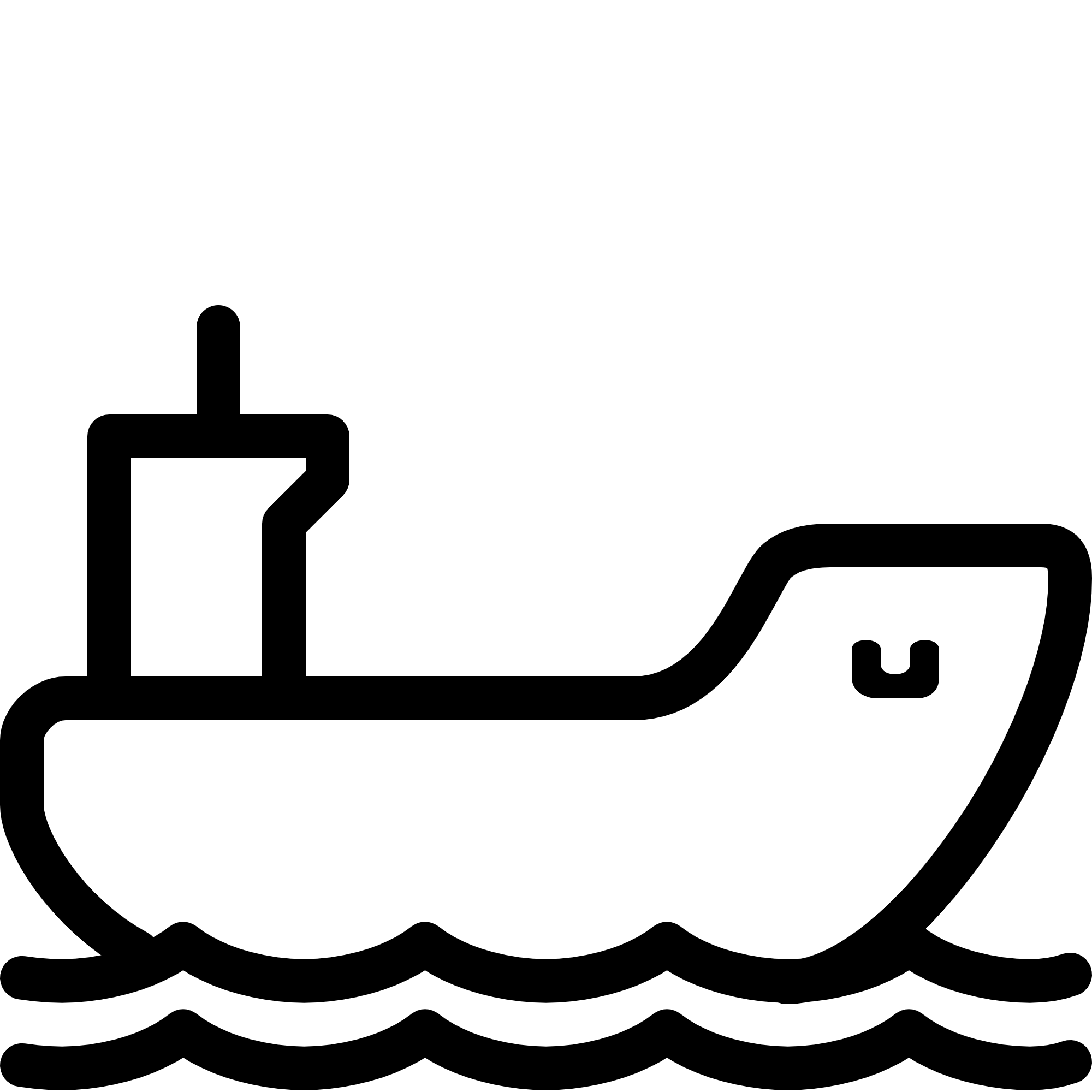 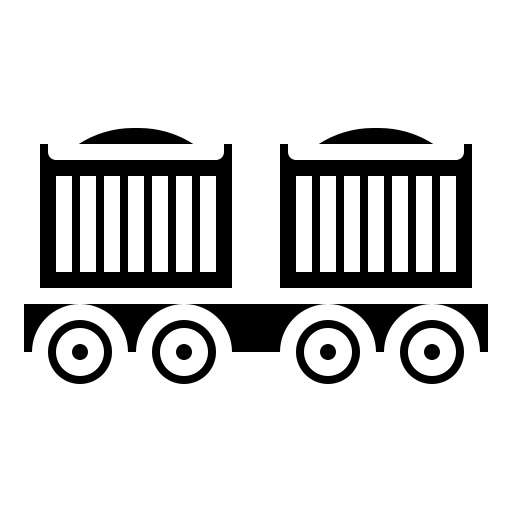 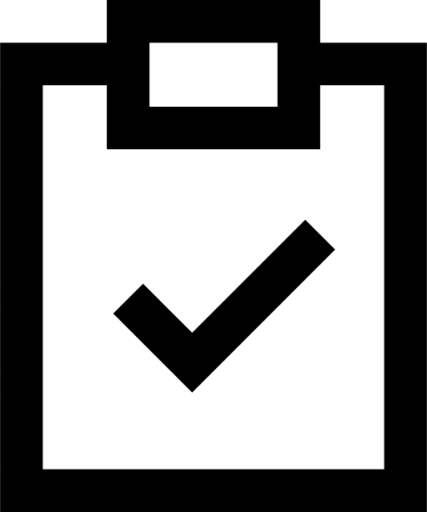 Processing
Plant
🇦🇺
Car Manufacturer
Lithium Mine
Battery Maker
Authority
Consumer
Recycler
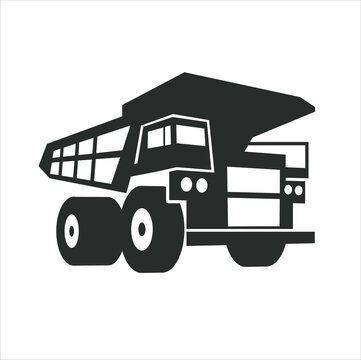 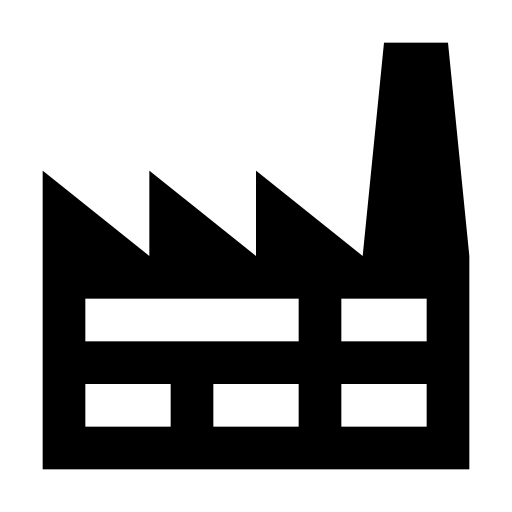 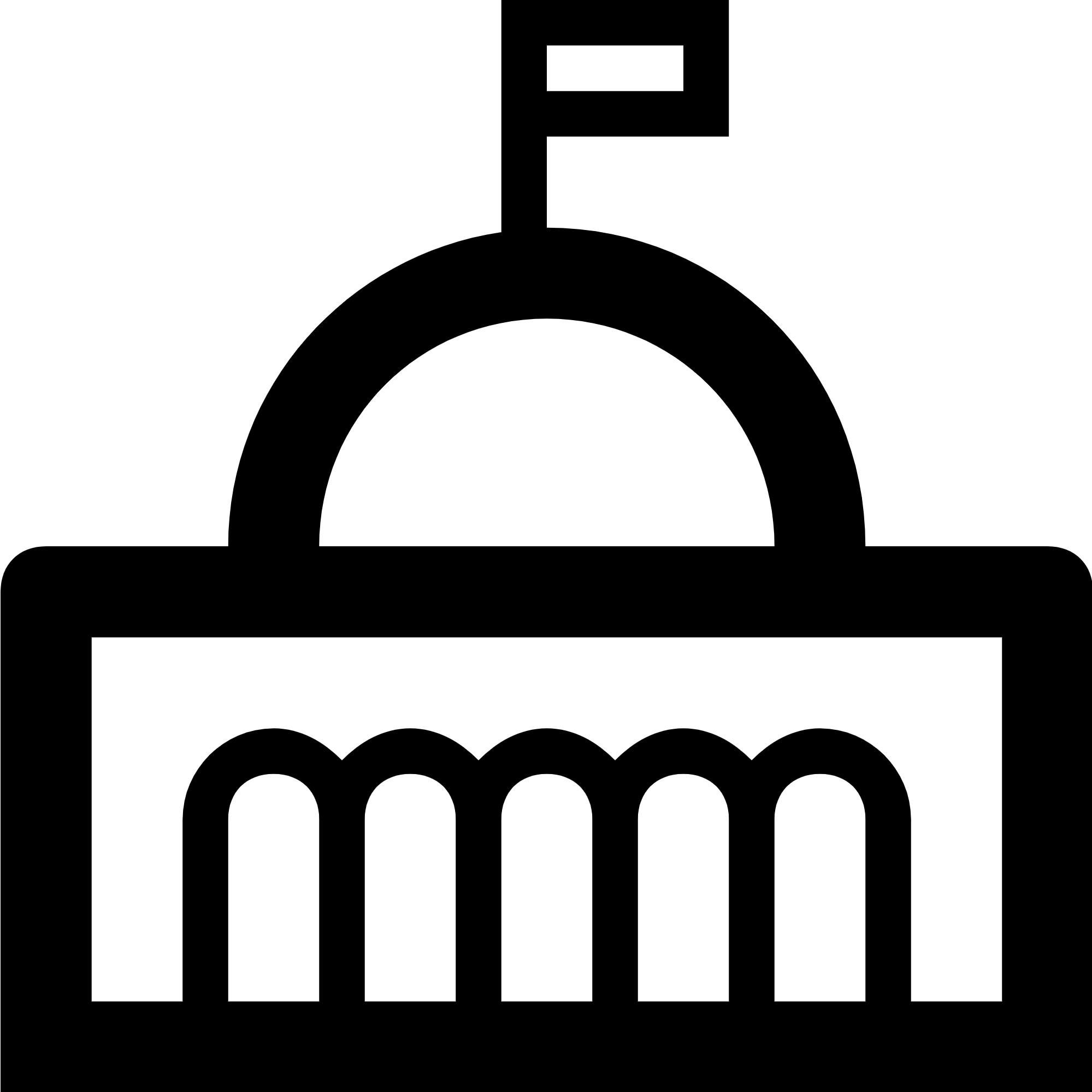 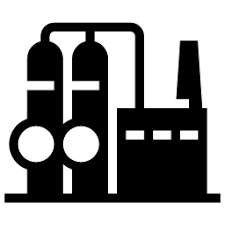 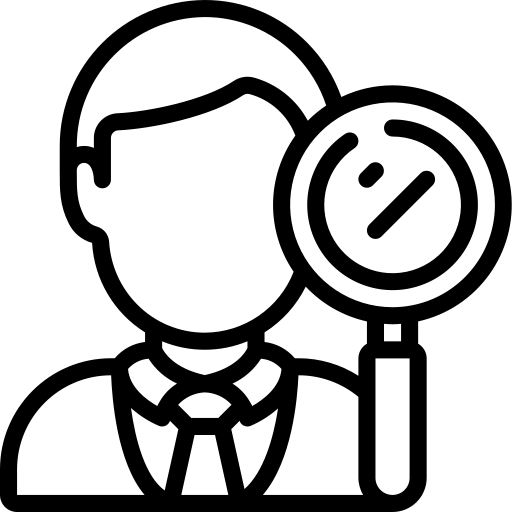 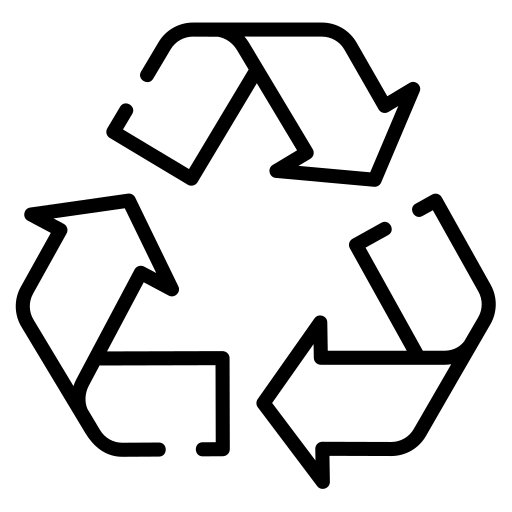 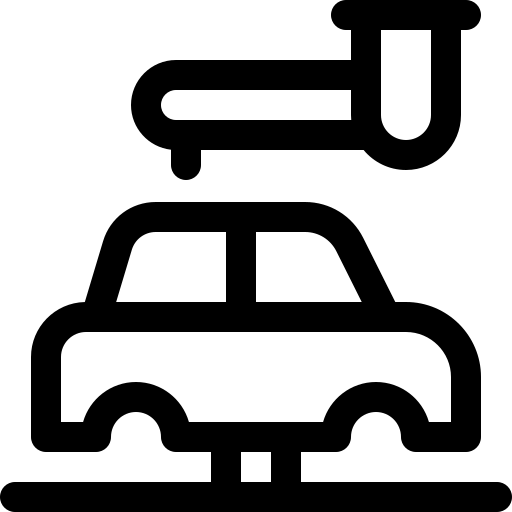 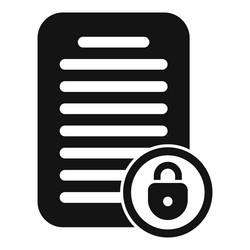 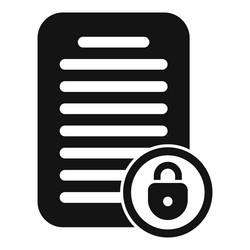 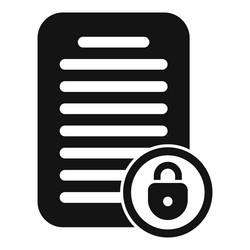 Guarantee of origin
Manuf-acturing Event
Processing event
Sale Event
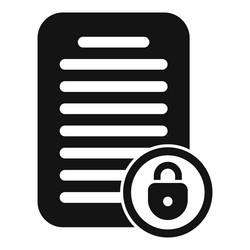 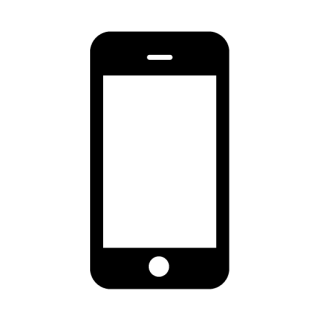 Manuf-acturing Event
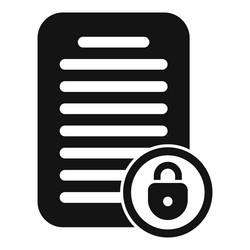 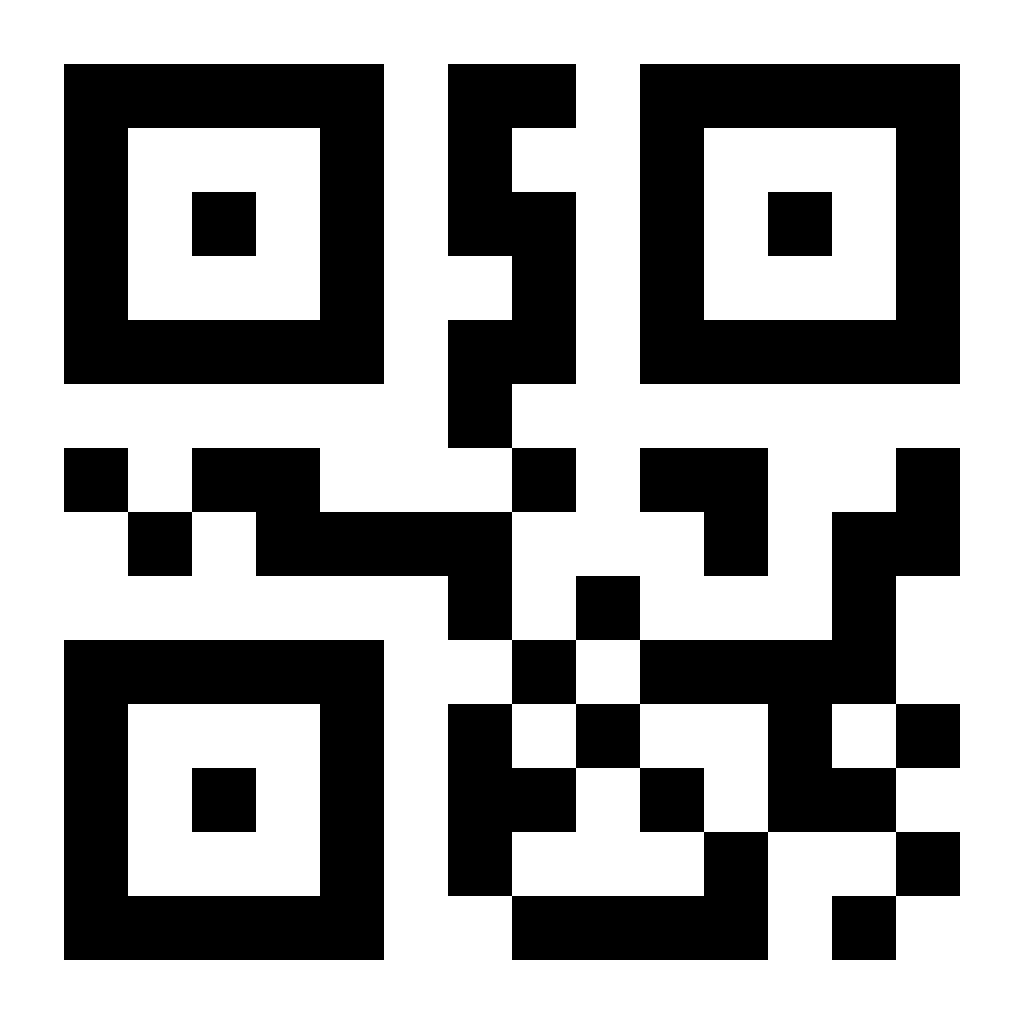 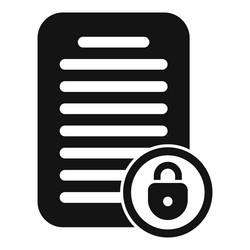 EPD
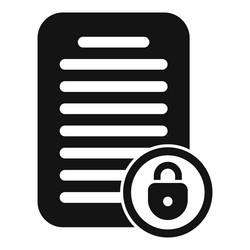 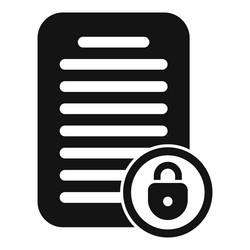 Mining permit
Mineral Passport
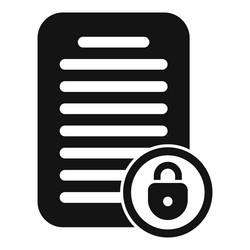 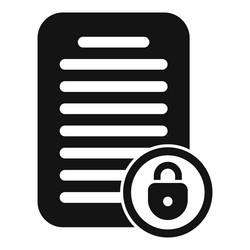 Sale Event
Sale Event
Sale Event
Authority
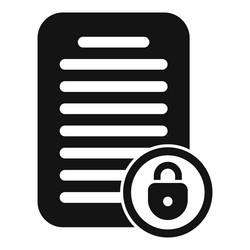 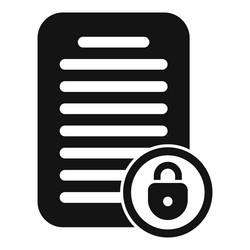 Sale Event
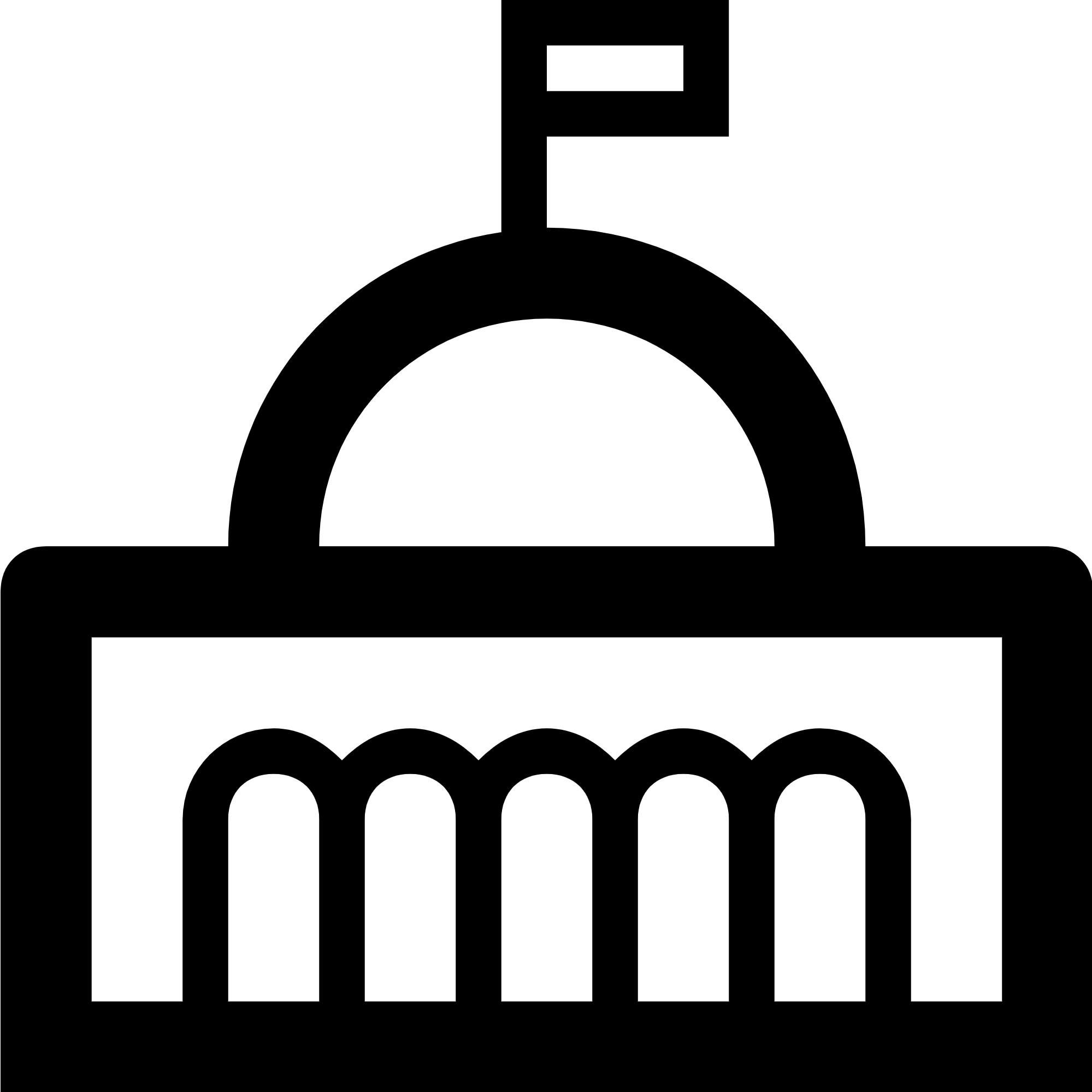 🇨🇦
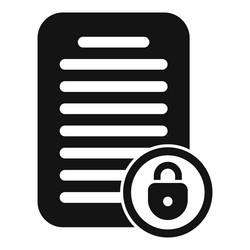 Copper Mine
Authority
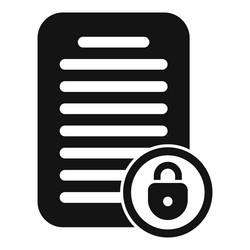 Product Passport
Product Passport
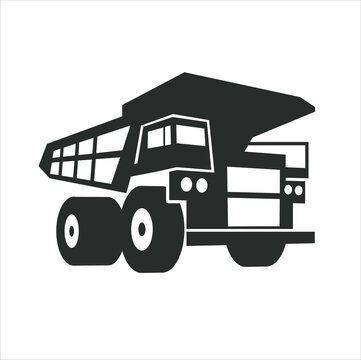 EU DPP
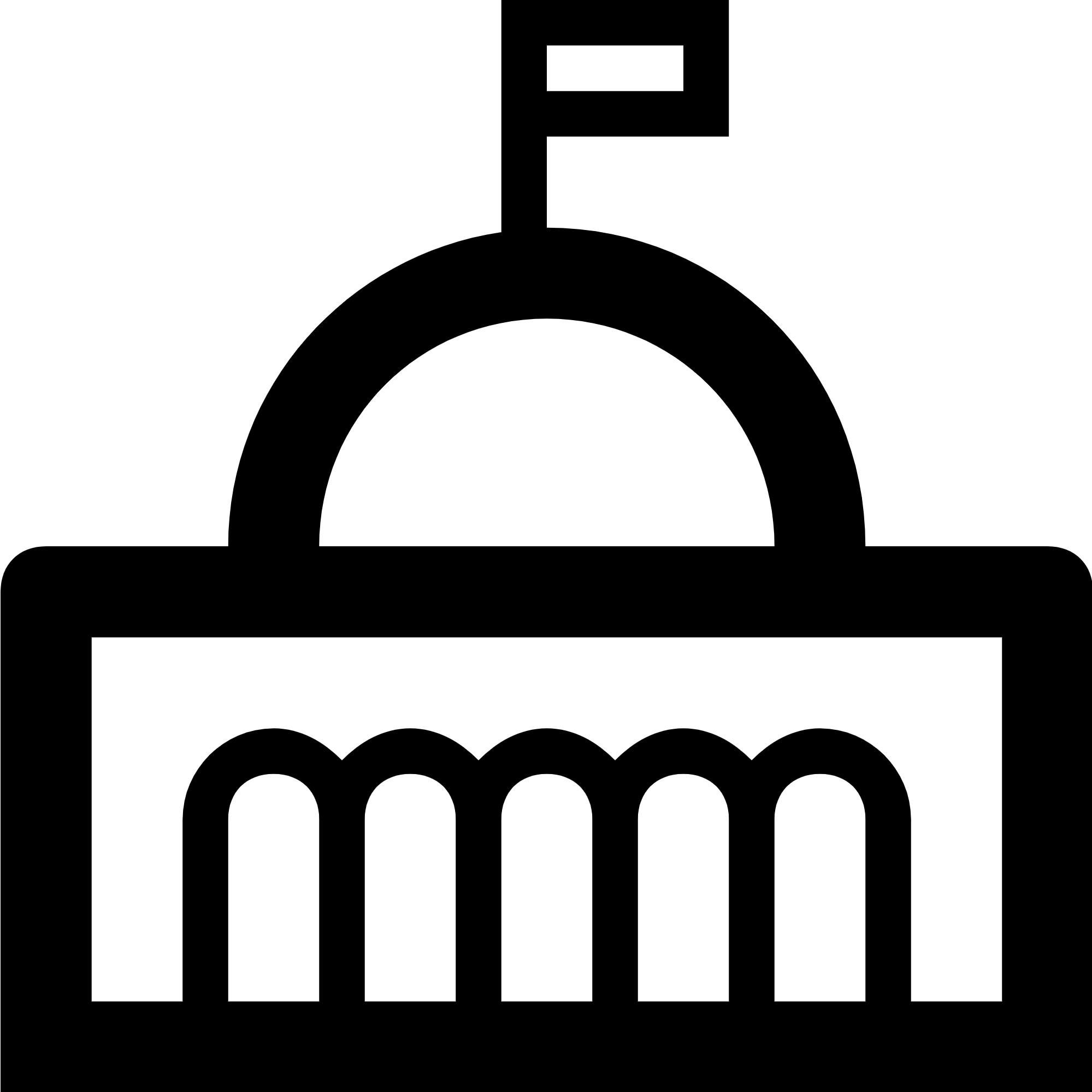 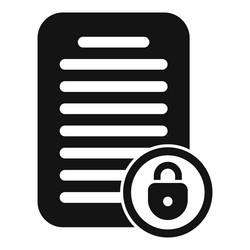 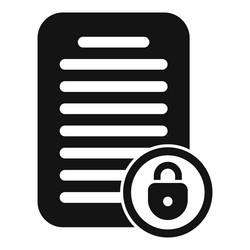 Material passport
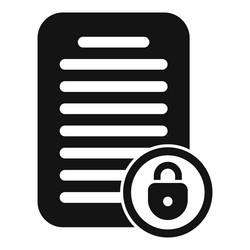 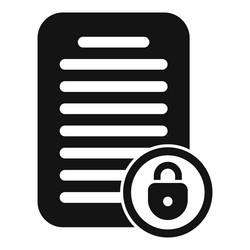 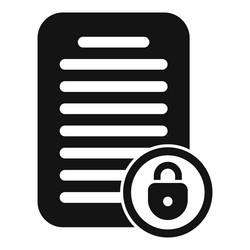 CBAM tariff
EPD
EPD
Battery passport
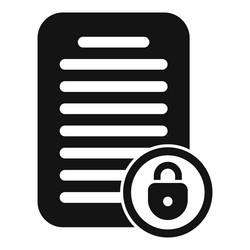 Guarantee of origin
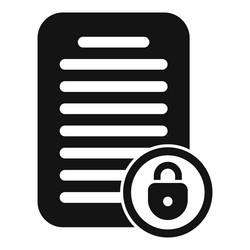 Sale Event
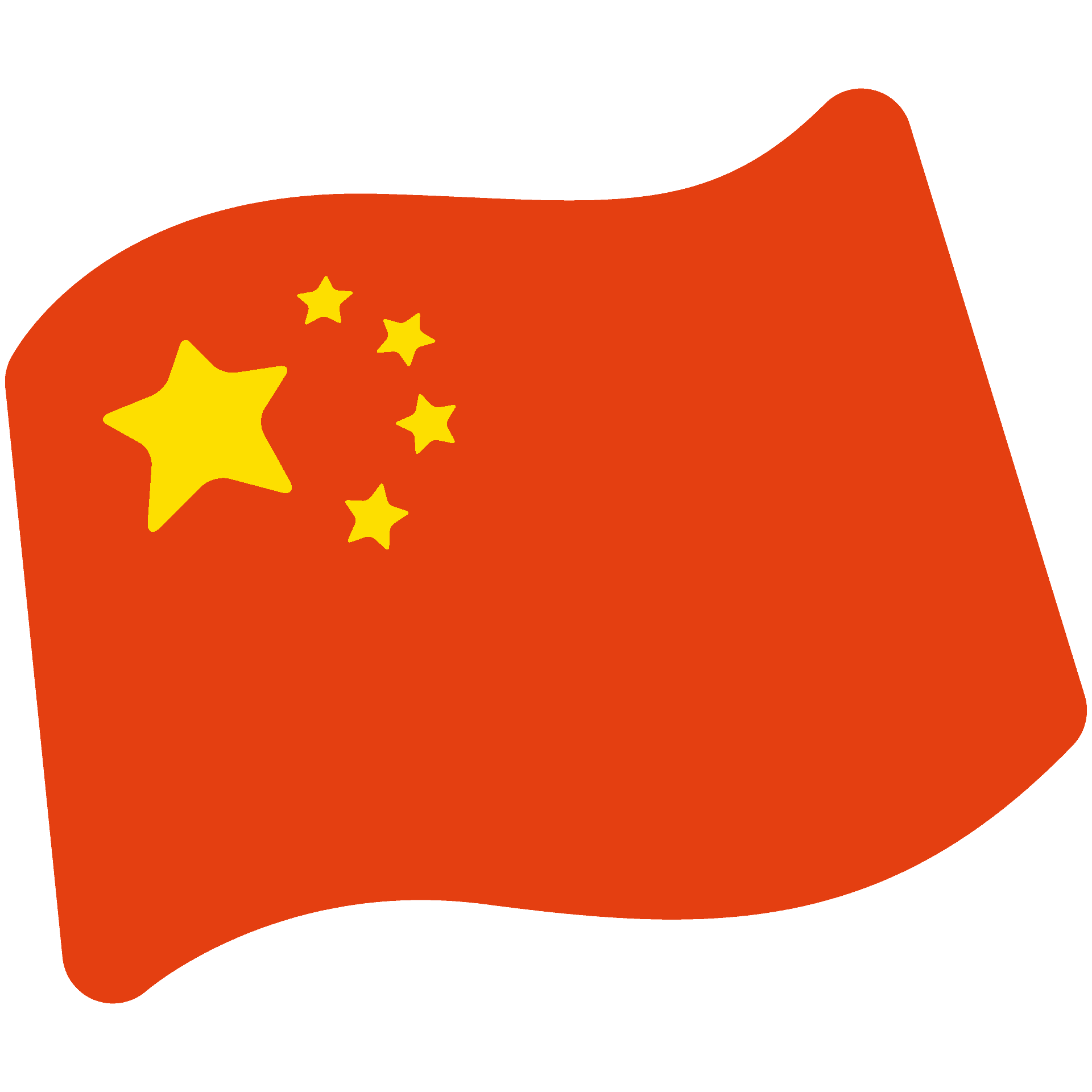 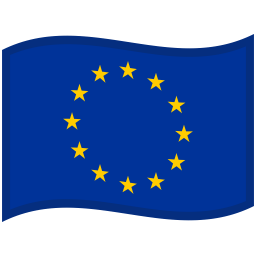 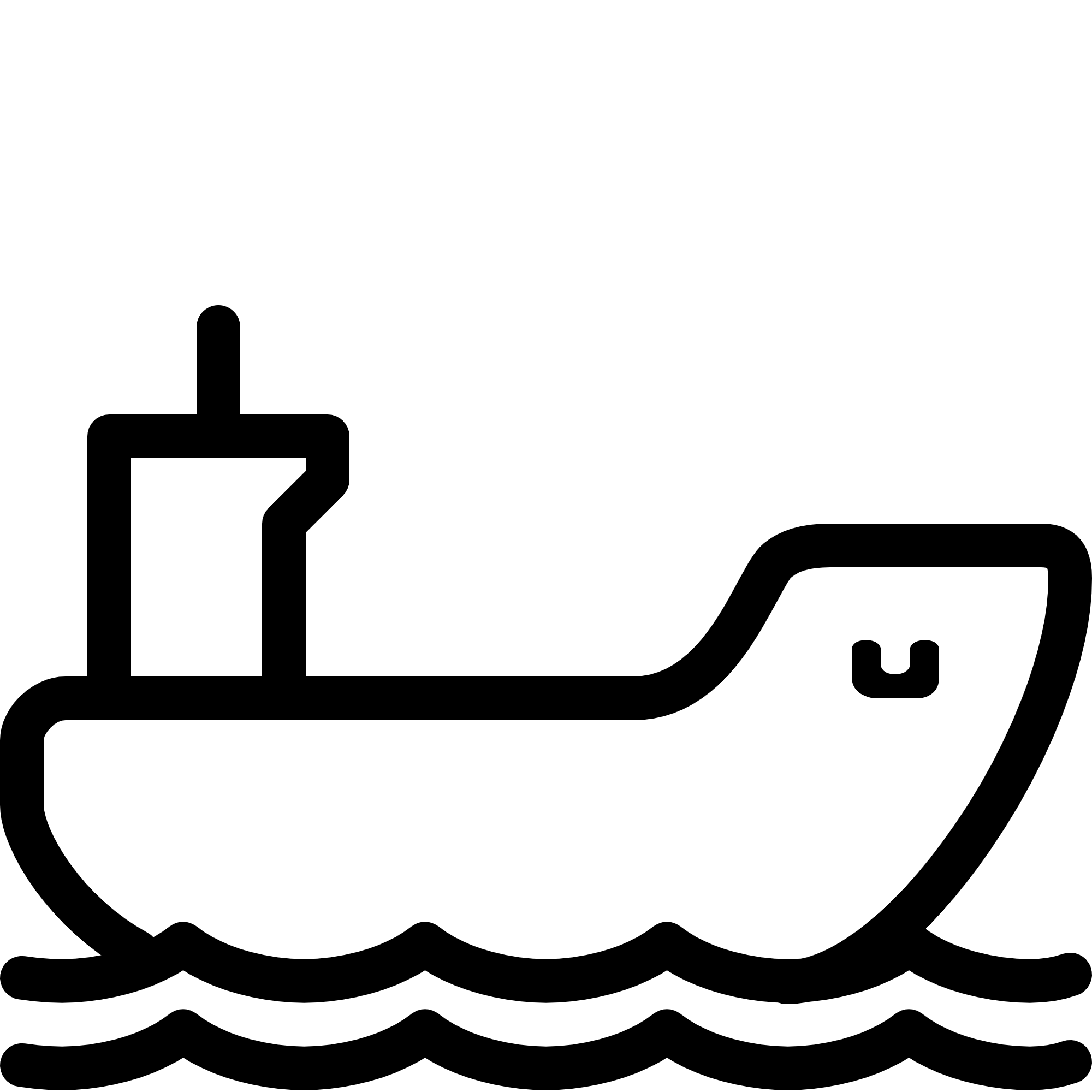 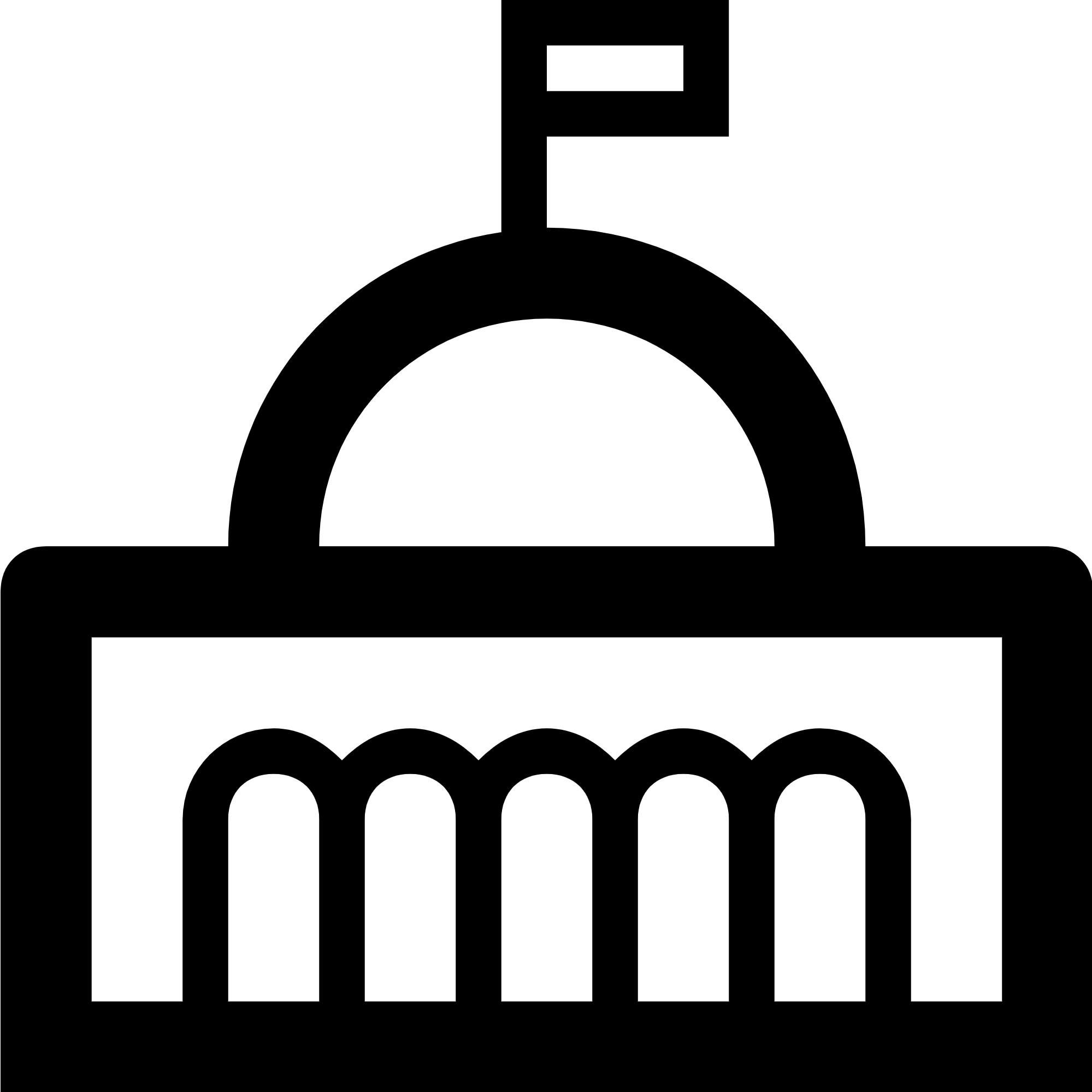 Ship materials
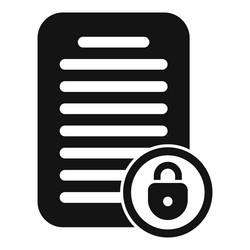 Mineral Passport
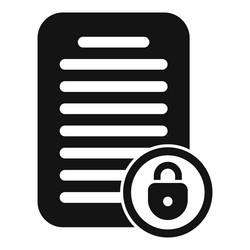 Mining permit
B2B due diligence
Consumer choice
G2B assessment
And complements other initiatives.
Regulatory passports : UNTP provides the cross-border upstream data
Industry passports : UNTP provides the interoperable cross-industry core.
Upstream traceability and transparency – UN DPP
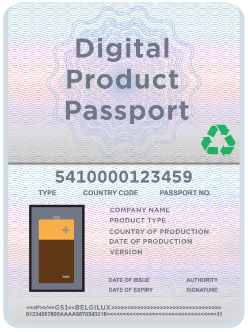 Market entry & use – EU DPP
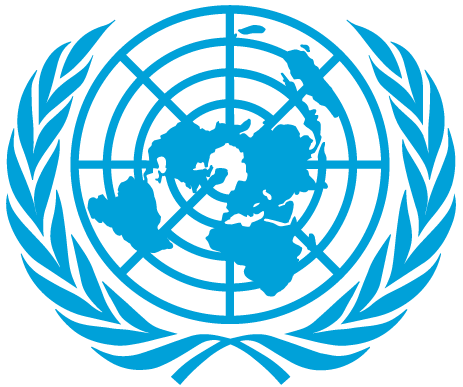 UNTP
Economic Operator
User
Organisation
Organisation
Organisation
Organisation
Organisation
Organisation
Raw Materials
Processed Materials
Subcomponent Production
Component Production
Assembly
Market placement
Use
Repair Remanufacture Recycle
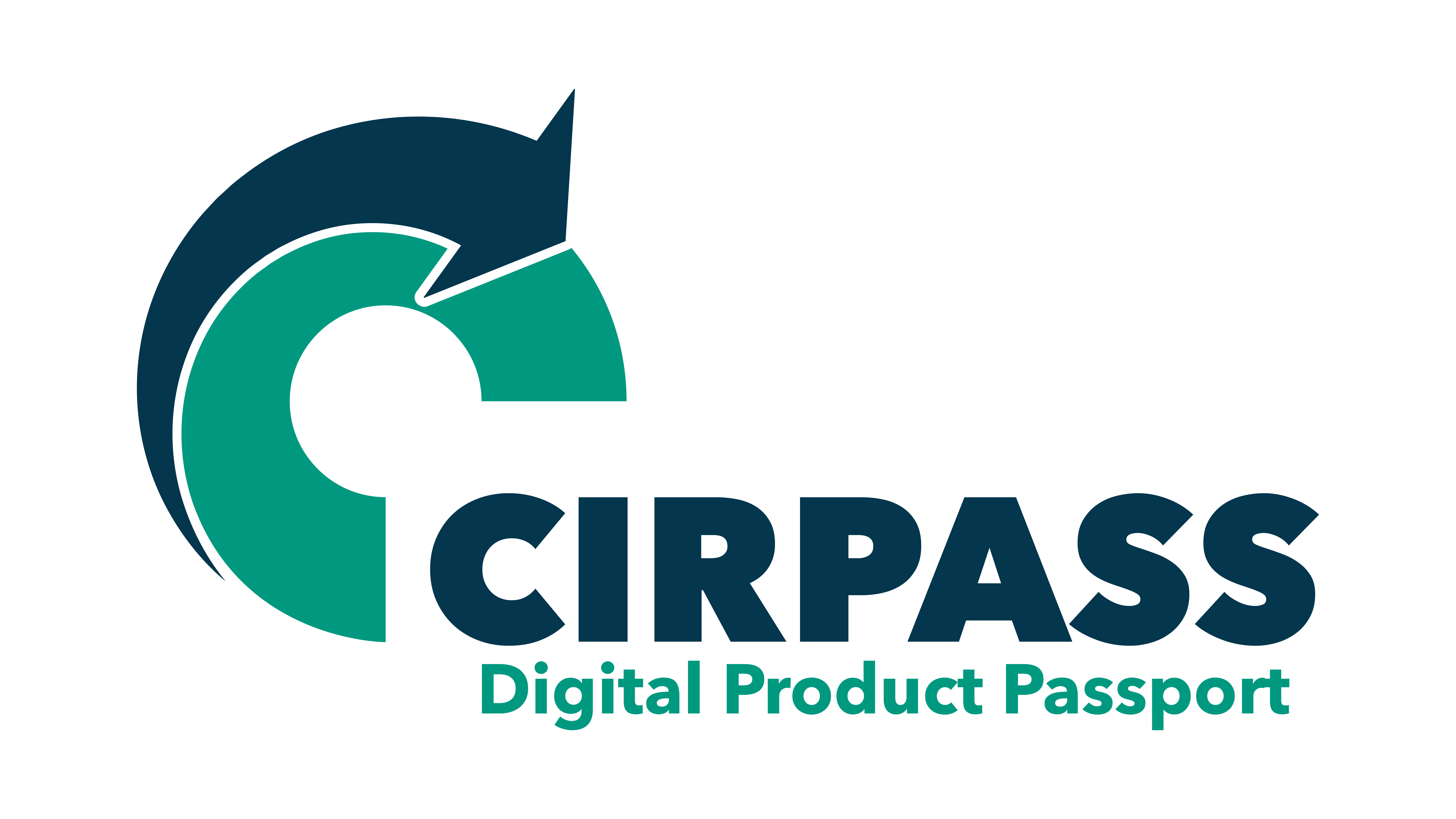 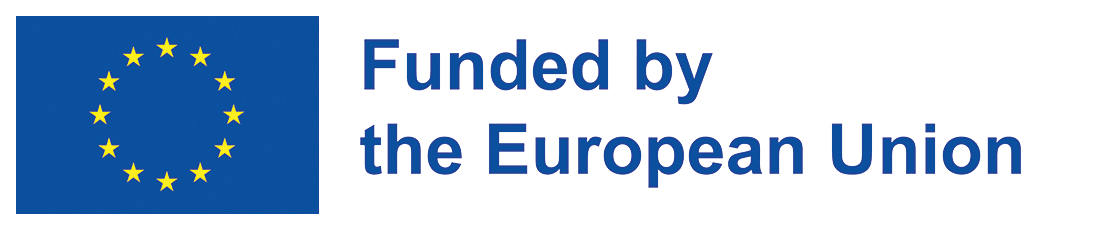 We are running pilots to test UNTP.  Join us!
Dec 2023
July 2024
Dec 2024
Today
June 2023
UNECE Recommendation 49
Draft Policy
Implementation Pledges
Public Review
UNTP Specification
Discovery 
v0.1+ PoCs
Beta 
V1.0 Scaling up
Ongoing Governance
Vx.y
Alpha 
V0.5+ Pilots
Agriculture Pilots – Australia, EU
Red Meat PoC
Adoption at scale
Red Meat, Horticulture & Grains Pilot
Critical Minerals Pilots - Canada, Australia, Democratic Republic of Congo
Scale up
CA Copper, AU Lithium, DRC Cobalt Pilots
CA Copper PoC
Your Industry / Jurisdiction Pilots?
Proof of concept
Low volume pilots
Scale up
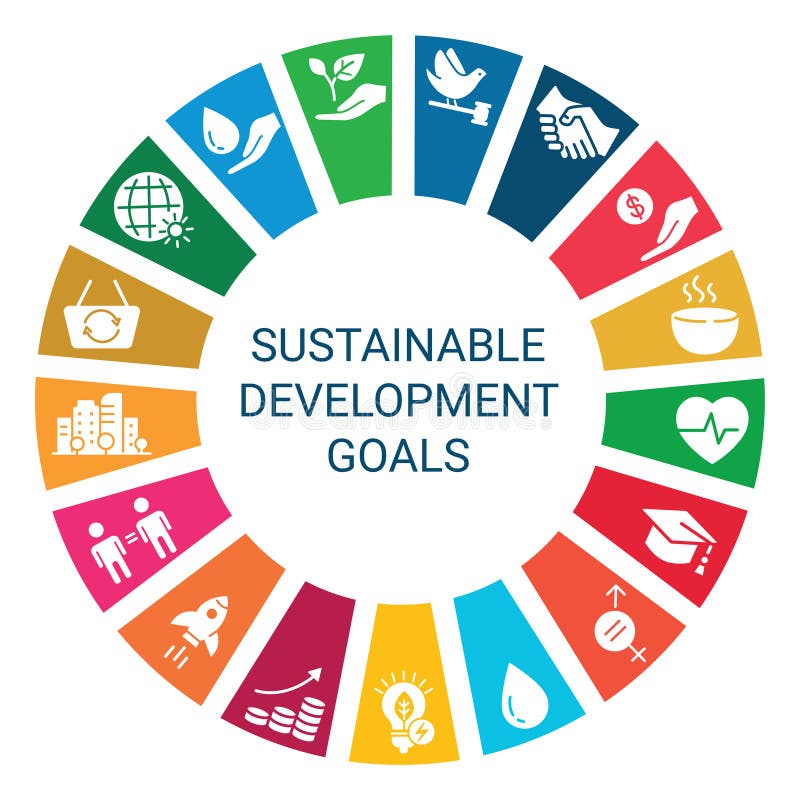 Transparency at ScaleUNECE recommendation 49
Steve Capell
steve.capell@gmail.com
https://uncefact.github.io/spec-untp/